Università degli Studi di Modena e Reggio Emilia
Dipartimento di Ingegneria “Enzo Ferrari” 
Corso di Laurea in Ingegneria Informatica
Studio comparativo sulle performancedi MS SQL Server, PostgreSQL, Oracle XE e MySQL
Candidato:
Valentina Costi
Relatore:
Sonia Bergamaschi
Anno Accademico 2015 - 2016
1
DataBase Management System
Sistema software che permette di creare, memorizzare, gestire e interrogare database,
ponendosi come interfaccia tra i dati immagazzinati nel DB e l’utente o i programmi applicativi.
Diverse aziende producono
differenti versioni
flessibilità e velocità differenti
MS SQL Server
Valutazione delle 
Performance
PostgreSQL
Oracle XE
DBMS più adatti in base a criteri
MySQL
Etc.
Utilizzo CPU
Tempo
tramite Full Outer Join
2
DBMS oggetto d’analisi
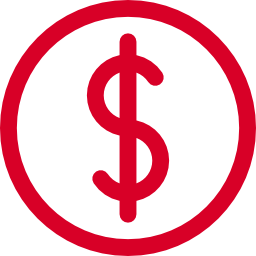 MS SQL Server
MySQL
PostgreSQL
Oracle XE
Limitazioni:
1 CPU, 1GB RAM, 4GB dati
OS – Windows, Linux, OSX
ORDBMS
ANSI SQL 2008
Customizable
OS – Windows,
Linux, Unix, OSX
TSQL
Clustering
Mirroring
OS - Windows
ANSI SQL ‘99
Tra i più noti:
Google, FB, Adobe, WordPress e Joomla
OS – Windows, Linux, OSX
3
Struttura della base di dati
Dati messi a disposizione dall’organo americano U.S. Department of Transportation’s Bureau of                	               a     Transportation Statistics
       7,009,725 record.
Create con riguardo alla dimensione
Analisi interna 
ai singoli DBMS
Analisi comparativa 
tra DBMS diversi
Gruppo 1 
Numero massimo di righe elaborate: 
     9,186,753
Gruppo 4 
Numero massimo di righe elaborate: 
     833,324
Gruppo 2 
Numero massimo di righe elaborate: 
     3,335,280
Gruppo 3 
Numero massimo di righe elaborate: 
     1,709,363
4
Metodologia di analisi
Interrogazioni immesse (156):
Con indici creati su colonne
oggetto di filtri
Senza appositi indici
Esempio di query
Due Full Outer Join in cascata
SELECT *
FROM flight_2_3 f23
FULL OUTER JOIN flight_1_1 f11 
ON f11.id=f23.id
FULL OUTER JOIN flight_1_2 f12 
ON f12.id=COALESCE(f11.id, f23.id)
WHERE f23.deptime > '1500'
AND f11.uniquecarrier = 'EV' OR f11.uniquecarrier = 'DL'
AND f12.flightnum > '1000'
Tre parametri di analisi:
Threads
Tempo
Utilizzo CPU
5
Alcuni Query Plan analizzati
MS SQL 
Server
PostgreSQL
Oracle XE
MySQL
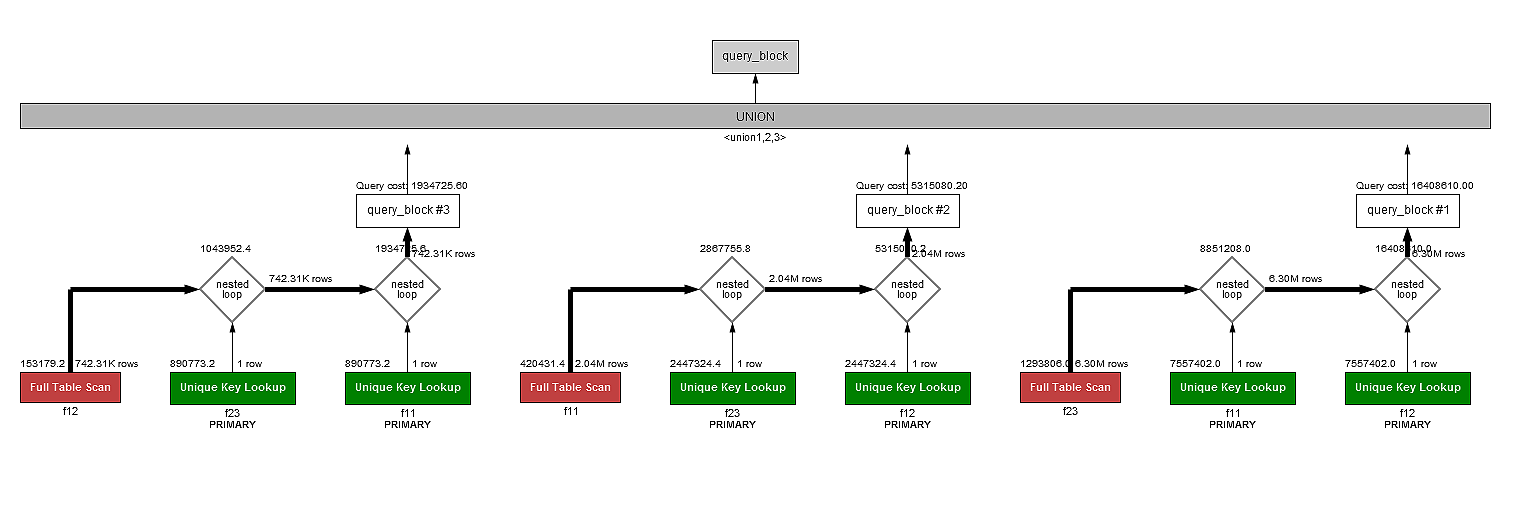 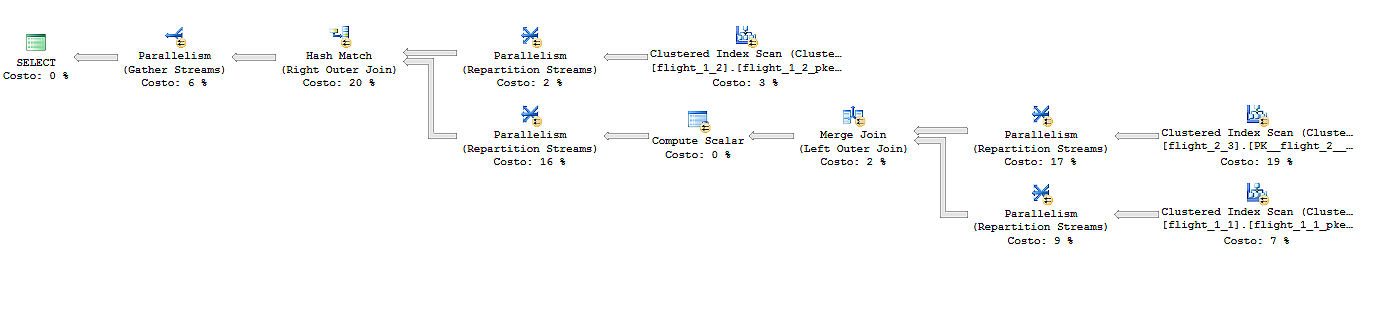 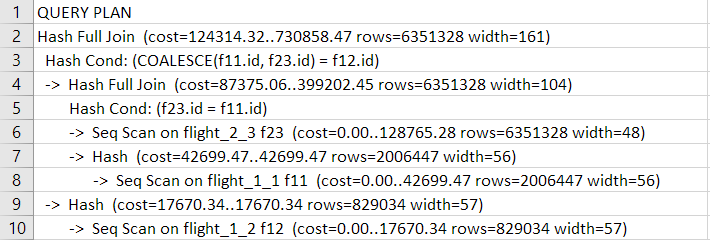 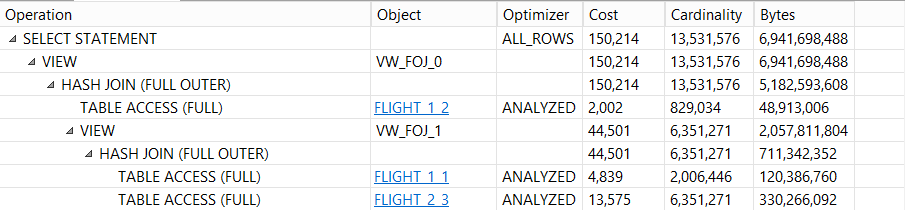 6
Risultati dell’analisi – Confronto dei Query Plan
Clustered = righe fisicamente memorizzate su disco nello stesso ordine dell’indice
Letture più veloci
Non Clustered = presenza di una lista ordinata contenente un duplicato della colonna indicizzata con puntatori alle righe fisiche
Viste intermedie
Simulazione mediante sequenze 
di Left/Right Outer Join
7
Risultati dell’analisi – Confronti prestazionali: Gruppo 1
Risultati dell’analisi – Confronti prestazionali: Gruppo 4
Risultati dell’analisi – Confronti prestazionali: Gruppo 2
Risultati dell’analisi – Confronti prestazionali: Gruppo 3
Distribuzione dei tempi 
di esecuzione interrogazioni
Distribuzione dei tempi 
di esecuzione interrogazioni
Distribuzione dei tempi 
di esecuzione interrogazioni
Distribuzione dei tempi 
di esecuzione interrogazioni
Utilizzo medio CPU
Utilizzo medio CPU
Utilizzo medio CPU
Utilizzo medio CPU
Tempi di esecuzione medi
Tempi di esecuzione medi
Tempi di esecuzione medi
Tempi di esecuzione medi
[s]
[s]
[%]
[s]
[%]
[s]
[s]
[s]
[%]
[%]
[s]
[s]
SQL Server
Oracle 
XE
MySQL
PostgreSQL
SQL Server
Oracle 
XE
MySQL
PostgreSQL
SQL Server
Oracle 
XE
MySQL
PostgreSQL
SQL Server
SQL Server
Oracle 
XE
Oracle 
XE
MySQL
MySQL
SQL Server
Oracle 
XE
MySQL
PostgreSQL
PostgreSQL
PostgreSQL
MySQL
SQL Server
Oracle XE
MySQL
PostgreSQL
SQL Server
SQL Server
Oracle XE
Oracle XE
MySQL
PostgreSQL
PostgreSQL
8
Considerazioni Finali
Ranking basato su media pesata dei tempi di esecuzione e utilizzo CPU (dati normalizzati)
Ranking basato su popolarità
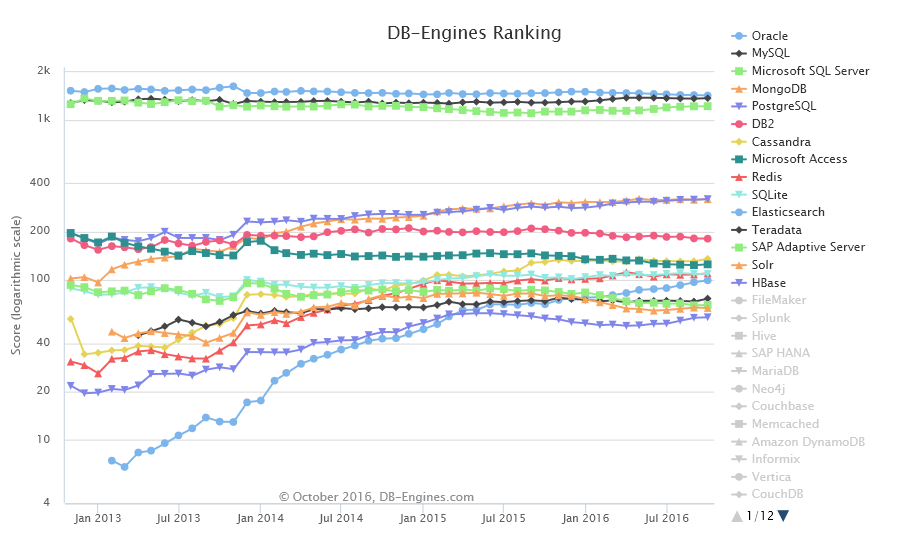 CPU: 0.5
Tempo: 0.5
CPU: 0
Tempo: 1
CPU: 1
Tempo: 0
9
Grazie per l’attenzione
10